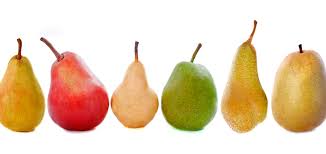 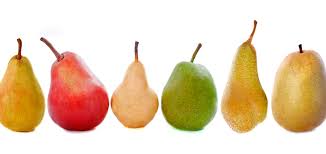 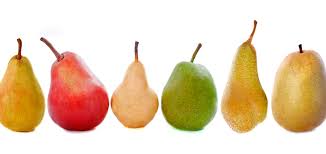 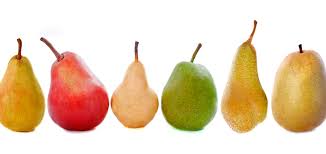 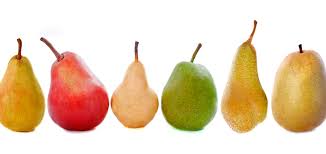 PEARS: Pediatric Education Research Series

Auditing, Monitoring, Compliance and Good Document Practice
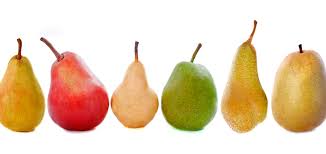 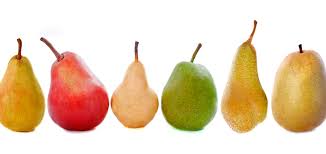 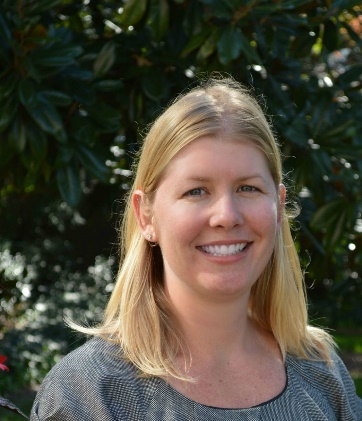 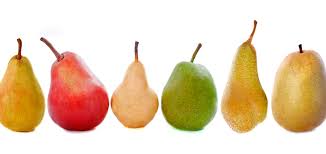 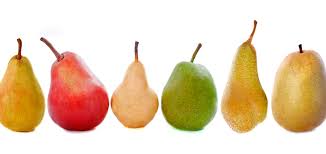 Presenter: Stephanie deRijke, Senior Director, Clinical Trials Audit and Compliance (Emory)


Friday, January 8, 2021 at 12:00pm
Zoom Streaming Only
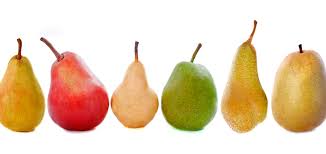 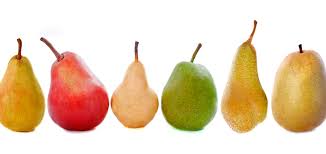 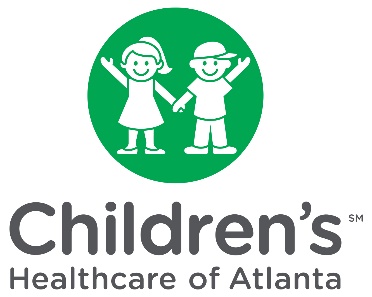 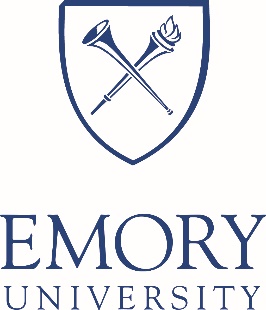 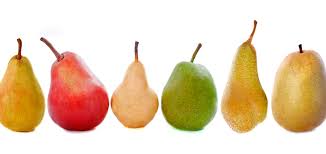 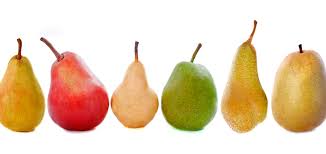 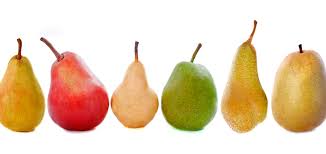 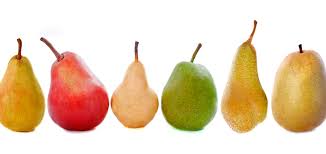 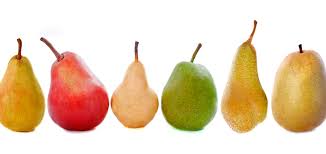 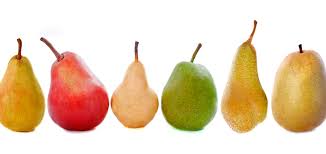 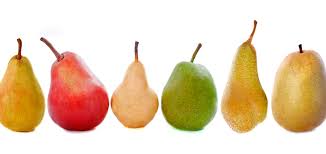